QHN Hot Topics

Colorado Specialty CareConnect

October 18th, 2023
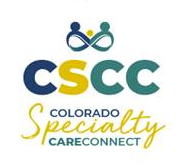 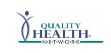 Agenda
Introduce collaborative partners
What need are we trying to meet through eConsults?
ConferMed Colorado network of specialists
Specialist reviewer spotlight 
Colorado Specialty CareConnect platform review
Primary Care Provider Experience
Real world experience of eConsults
[Speaker Notes: Sherri will speak to what we are covering today in the Hot Topics]
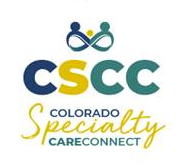 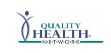 Speakers- Laura Head
Interface Project Manager, QHN
Project Manager, Colorado Specialty CareConnect
Laura’s career in Information Technology spans 35+ years. She is currently the Interface Project Manager at Quality Health Network, where she is responsible for connecting Electronic Medical Records and Hospital Information Systems for all the western Colorado Provider Organizations, Hospitals, and Labs connected to QHN.
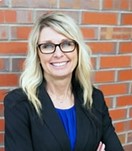 [Speaker Notes: Sherri will introduce the panel]
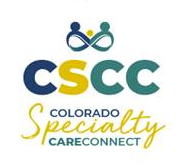 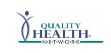 Speakers- Heather Steele
Clinical Program Manager, Rocky Mountain Health Plans
Project Manager, Colorado Specialty CareConnect
Heather Steele, MHA, CPHQ is a passionate advocate for continuous improvement in today’s healthcare environment. She holds a Bachelor’s degree in Biological Sciences and a Master’s Degree in Healthcare Administration with an emphasis on Organizational Leadership
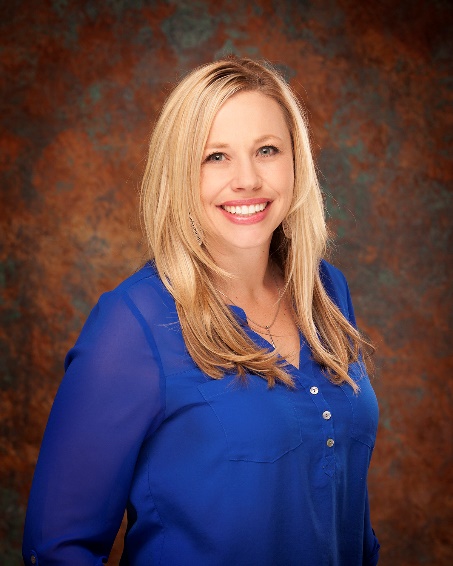 [Speaker Notes: Sherri will introduce the panel]
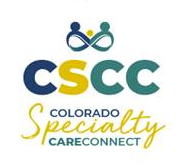 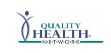 Speakers- Shamika Mane
Client Success Specialist, Safety Net Connect
Project Manager, Colorado Specialty CareConnect
Shamika Mane is a health information technology Project Manager who specializes in strategies harmonizing processes, people, and technology.  With 10+ years of experience in leading complex healthcare IT projects, she has a proven track record of success in improving care delivery within the low-income and underserved Medi-Cal communities throughout the Los Angeles County region.
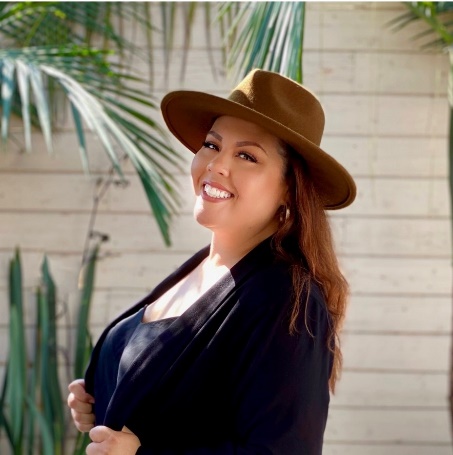 [Speaker Notes: Sherri will introduce the panel]
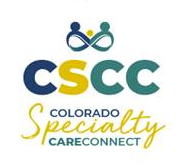 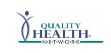 Speakers- Maryann McGuire
Chief Strategy Officer, ConferMED
Maryann is Chief Strategy Officer at ConferMED and joined ConferMED in 2018. She oversees relationships with national and regional clients, develops payer strategies with both private and public insurers, strategies for grant relationships, is responsible for top-line revenue growth and creating opportunities for operational/technical innovation.
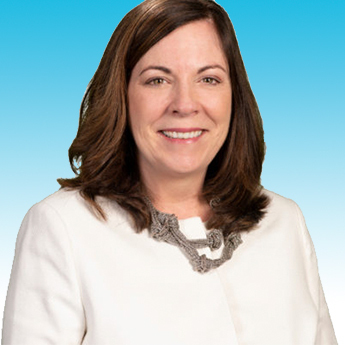 [Speaker Notes: Sherri will introduce the panel]
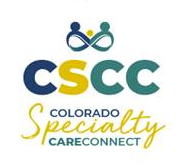 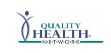 Speakers- Cathie Hren
PA-C- Family Health West Primary Care
Cathie works for Family Health West Primary Care and has spent a good part of her career helping patients with prediabetes and diabetes. Cathie does "shared decision-making" with her patients by teaching them about all the options available and encouraging her patients to decide what works best for them.
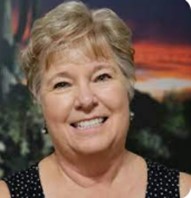 [Speaker Notes: Sherri will introduce the panel]
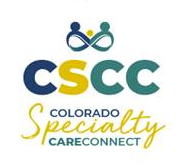 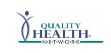 Speakers- Carol Greenlee
MD, MACP
Carol is board-certified in internal medicine and in endocrinology with over 30 years of experience in private practice. Dr. Greenlee is faculty with the Diabetes ECHO program, which is designed to provide comprehensive information, resources, and expertise to HIS, tribal, and urban providers on integrating evidence-based treatment, management, and prevention of diabetes with culturally appropriate care.
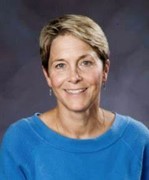 [Speaker Notes: Sherri will introduce the panel]
QHN Hot Topics October 18, 2023
https://qualityhealthnetwork.org/colorado-specialty-care-connect-cscc/
[Speaker Notes: Laura Head – introduce CSCC

Colorado Specialty CareConnect is a pioneering solution that bridges the gap between primary care providers and specialists. This innovative platform leverages asynchronous eConsults for PCPs to seamlessly connect with a network for specialists, fostering collaborative and efficient patient care. Unlike a traditional curbside consult, Colorado Specialty CareConnect provides a structured framework that supports billing for interprofessional consults and a documented summary of the interaction is generated that becomes part of the patient’s record. 

QHN is proud to collaborate with Rocky Mountain Health Plans to promote the vision of Colorado Specialty Care Connect. QHN provides an integrated workflow solution through single sign on to Colorado Specialty CareConnect, stores and delivers eConsult summaries, and serves as the platform’s Technical Support. 

The vision of Colorado Specialty CareConnect is to advance the curbside consult to improve care.]
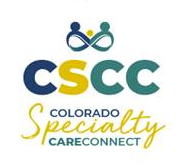 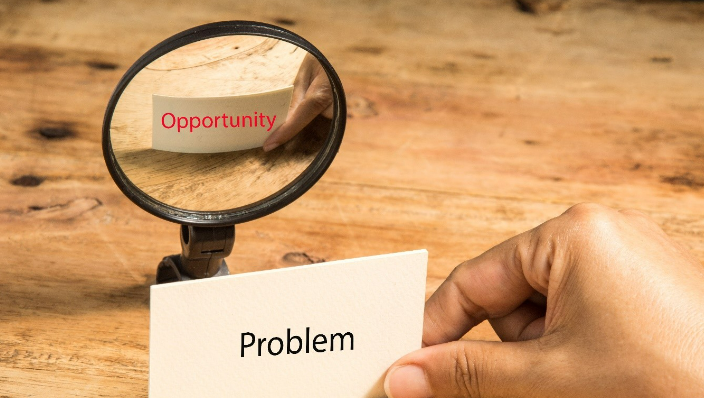 [Speaker Notes: Heather

Ensuring patients have timely access to specialty care is a challenge for many patients in Western Colorado. For those who are scheduled to visit specialists, barriers to transportation are often reported by patients. In addition, Primary Care Providers functioning in patient centered medical homes may not have adequate opportunity to communicate with specialists for patients with chronic medical conditions, many of those who have changing or uncertain treatment protocols. For these reasons and more, Academic Medical Centers developed eConsults as a solution. 

In 2021, Rocky Mountain Health Plans and Quality Health Networks teamed up with local primary care and specialists to identify the priorities for an eConsult platform that could serve patients and providers on the Western Slope. We partnered with an experienced digital health technology organization, Safety Net Connect, and one of the nation’s leading eConsult telehealth company, ConferMED, to develop, build and implement an eConsult platform network primary care providers can access for Rocky Mountain Health Plan and Health First Colorado (RAE) Medicaid members.]
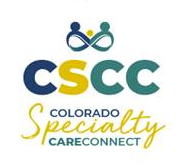 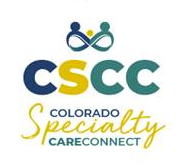 Colorado Specialty CareConnect (CSCC)
Advancing the curbside consult to improve care
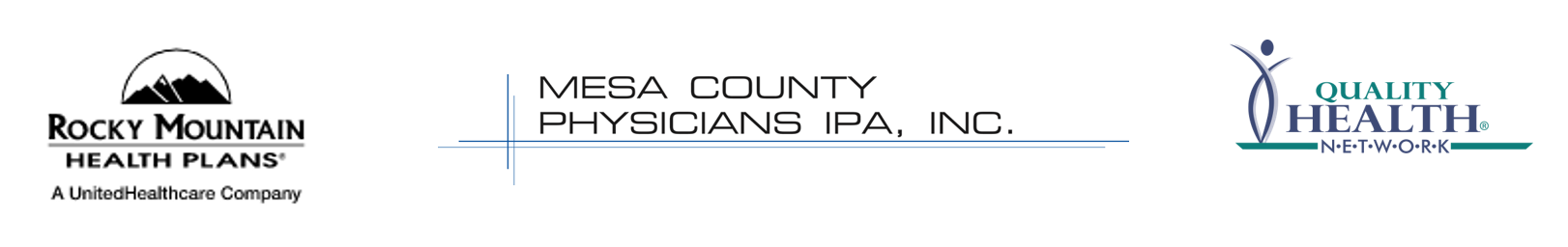 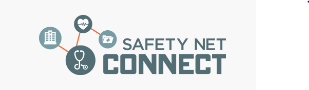 [Speaker Notes: Heather

With a mission to advance the curbside consult to improve care, Colorado Specialty CareConnect stands on four pillars to advance the curbside consult to improve care.
Communicating a shared definition of an eConsult is of vital importance. For Colorado Specialty CareConnect, an eConsult is defined as eConsult: An asynchronous consult generated by the Primary Care Provider (PCP) with a request to a Specialty Care provider to discuss next steps for a patient’s care. Consultation from the Specialist includes guidance that can be carried out by the PCP or the creation an enhanced referral.  The eConsult is documented and the summary of the conversation becomes part of the patient’s longitudinal record.

Secondly, the vision is to keep care local when we can. Our collaboration with ConferMED encourages local Western Slope Board Certified Specialists to become specialist reviewers and join the ConferMED Colorado Network of Specialists.

In our communities, curbside consults are the norm when a PCP has a question for a specialist. This communication is a valuable service provided to our members by PCPs and Specialists, yet neither is reimbursed for their time. Colorado Specialty CareConnect provides a structured framework for both parties to request reimbursement from RMHP. 

And finally, we value and offer specialized training to both PCPs and Specialists. Once trained, providers are activated to order eConsults using single sign on through QHN directly linked to Colorado Specialty CareConnect.]
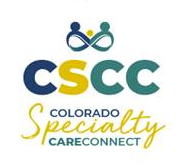 Patient and Provider Eligibility
Eligibility: 
Health First Colorado RMHP RAE (State Medicaid) members
All Rocky Mountain Health Plans members

This includes:
Health First Colorado (RAE) Medicaid
RMHP PRIME (Managed Medicaid)
RMHP Medicare Plans (Care Advantage)
RMHP Dual Care Plans (D-SNP)
RMHP CHP+
RMHP Individual and Family Plans (connect for Colorado exchange products) ex: Monument Health, RM Sky, RM Valley
[Speaker Notes: Heather

eConsults are available for all Medicaid members and all Rocky Mountain Health Plans members. This includes Health First Colorado (RAE) Medicaid, Rocky Mountain Health Plans Prime, Medicare Advantage, DSNP, CHP+ and individual and family plans (these are products that members get using connect for health Colorado exchange or are managed by Monument Health and underwritten by RMHP.]
Colorado Specialty CareConnect (CSCC)
Quality Health Network Selects Safety Net Connect's Enterprise eConsult Solution

Quality Health Network Selects Safety Net Connect's Enterprise eConsult Solution. Groundbreaking eConsult initiative with direct HIE integration designed to expand equitable specialty care access for Colorado residents using SNC's Converge, Next Generation Telehealth Solution.
Safety Net Connect (SNC), a leading provider of innovative healthcare technology solutions, has been selected by Quality Health Network (QHN), an award-winning Health Information Exchange (HIE) serving western Colorado, as the technology partner for an integrated eConsult solution: Colorado Specialty CareConnect (CSCC). 
Designed to enhance coordination of care between Primary Care Providers and Specialty Care Physicians, CSCC will increase access to specialty care for patients in need.
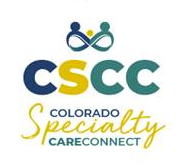 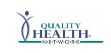 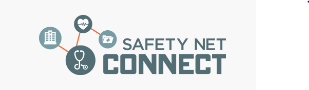 [Speaker Notes: Heather – introduce Shamika

I am excited to introduce you to the experienced partners who have helped us make Colorado Specialty CareConnect a successful eConsult platform in Western Colorado. Safety Net Connect is a leading provider of innovative healthcare technology solutions including eConsults and with their expertise, we have developed a platform that is integrated with QHN that is designed to enhance coordination of care between Primary Care Providers and Specialty Care Physicians to increase access to specialty care for patients in need. 

Today we are joined by Shamika Mane, client success specialist and project manager for Colorado Specialty CareConnect to help us get acquainted with Safety Net Connect.]
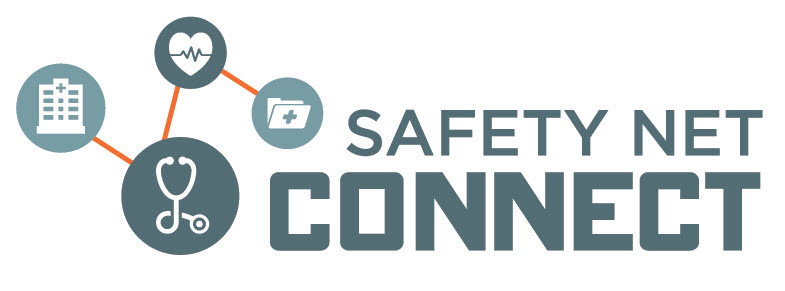 OUR MISSION
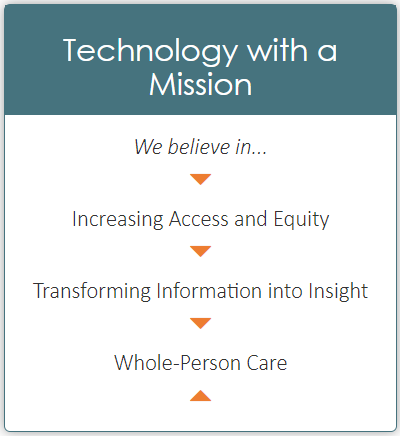 With a mission to improve health equity, Safety Net Connect (SNC) has been a leading creator of innovative health care technology, making it easier for providers and institutions to improve quality, streamline care coordination, promote evidence-based practices, and increase access to care.
[Speaker Notes: Shamika]
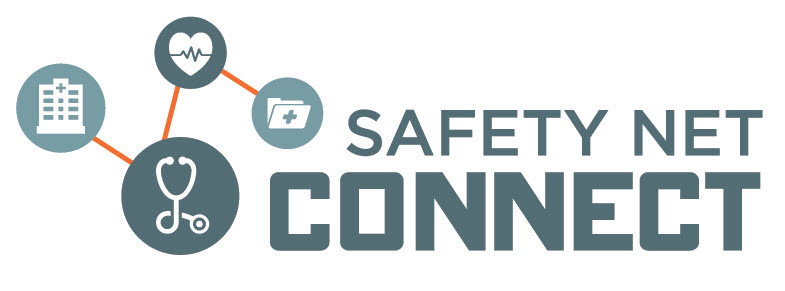 ABOUT SAFETY NET CONNECT (SNC)
Since 2009, SNC has helped public and private health care systems across the nation, successfully reaching millions of low-income, underserved individuals with affordable, effective patient-centered care.
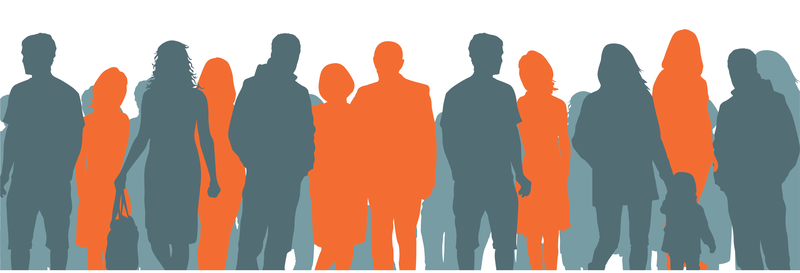 [Speaker Notes: Shamika]
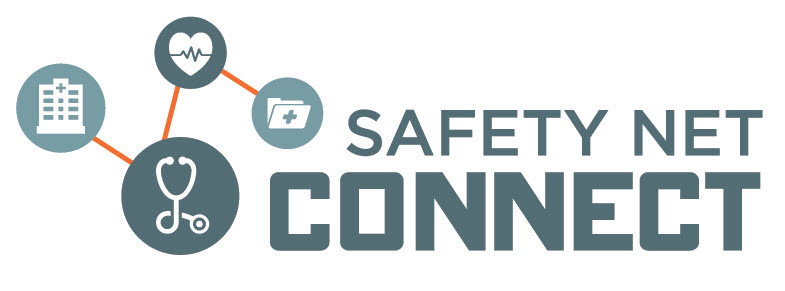 OUR EXPERIENCE
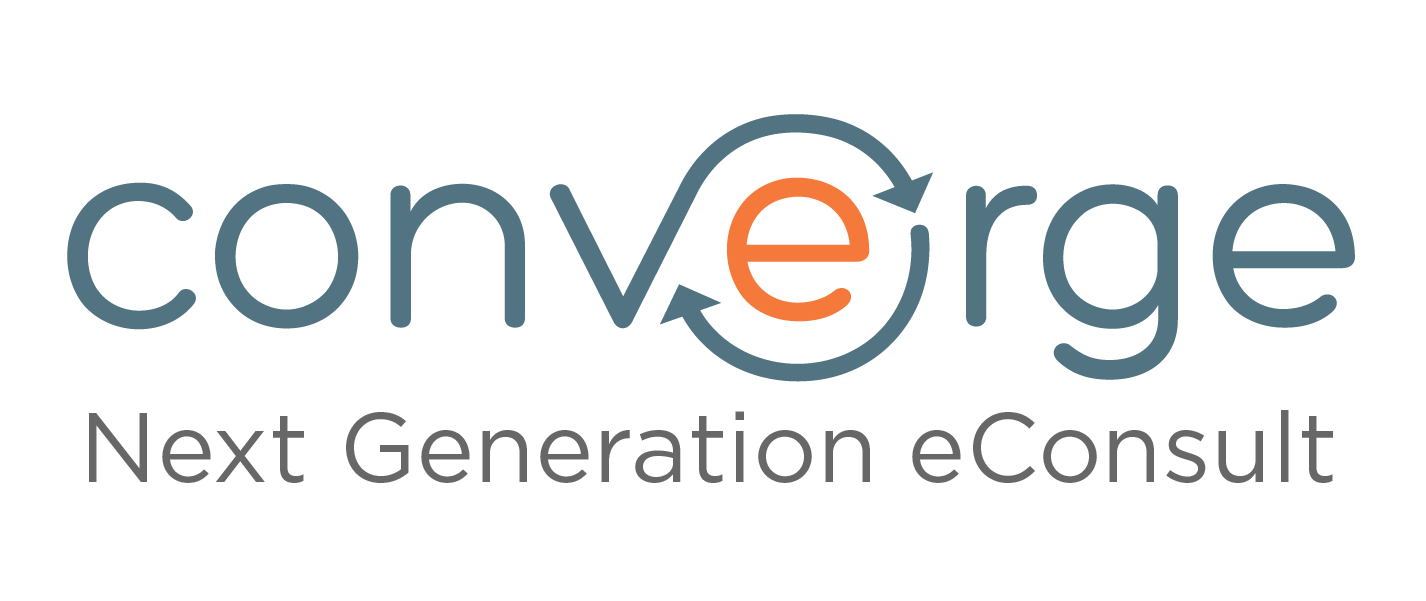 1,000+
Organizations
10,000+
Providers

1,000,000+
eConsults

10,000,000+
Patients
Our Markets:

Public Health Plans
Correctional
Community Health
Health Systems
Commercial Plans
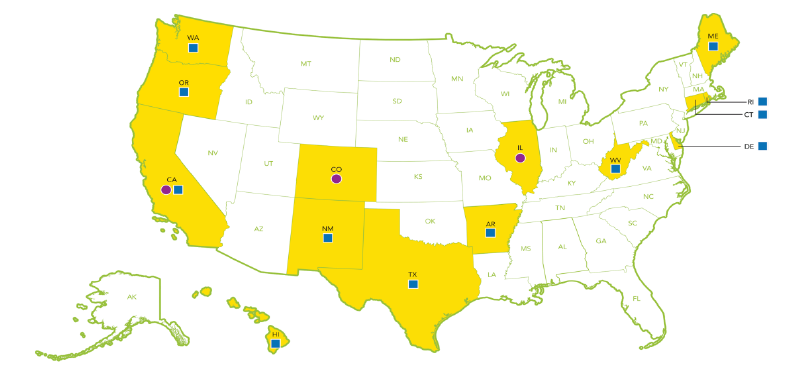 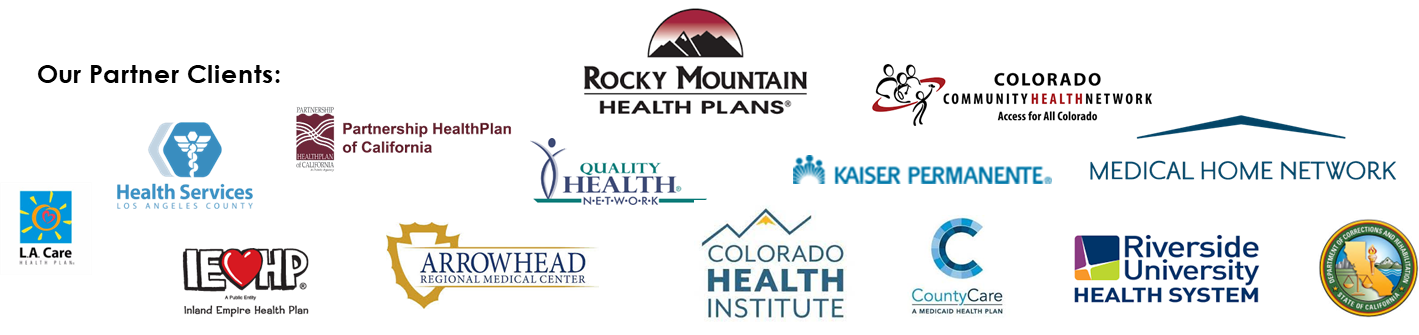 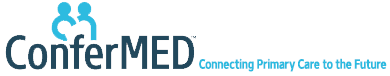 [Speaker Notes: Current Medicaid Converge eConsult clients include: 

Inland Empire Health Plan
L.A. Care Health Plan
Los Angeles Department of Health Services (LADHS)
Partnership Health Plan

Illinois
Kaiser
Community Partnership Group
Rocky Mountain 
QHN]
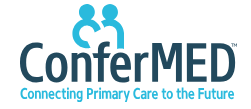 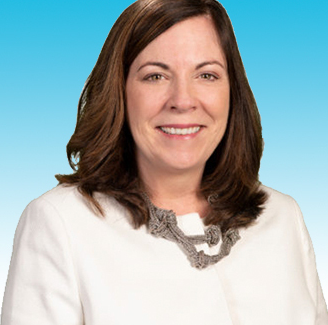 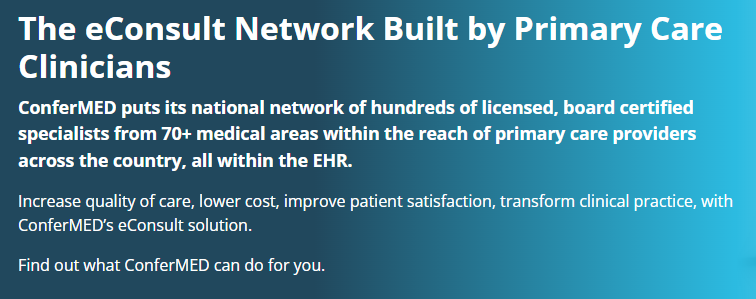 Maryann McGuire, RN, MPH
Chief Strategy Officer
[Speaker Notes: Heather – thank Shamika and introduce Maryann

RMHP has contracted with ConferMED, one of the nation’s leading eConsult companies to build the ConferMED Colorado Network of Providers

ConferMED currently has 300 specialists across 70+ disciplines to provide eConsults

All specialists are board certified and will be credentialed in CO to provide eConsults

Here to tell us a bit more about ConferMED, I am happy to introduce Maryann McGuire, Chief Strategy Officer]
ConferMED’s Specialty Access Solution: eConsults
OVERVIEW
FOOTPRINT
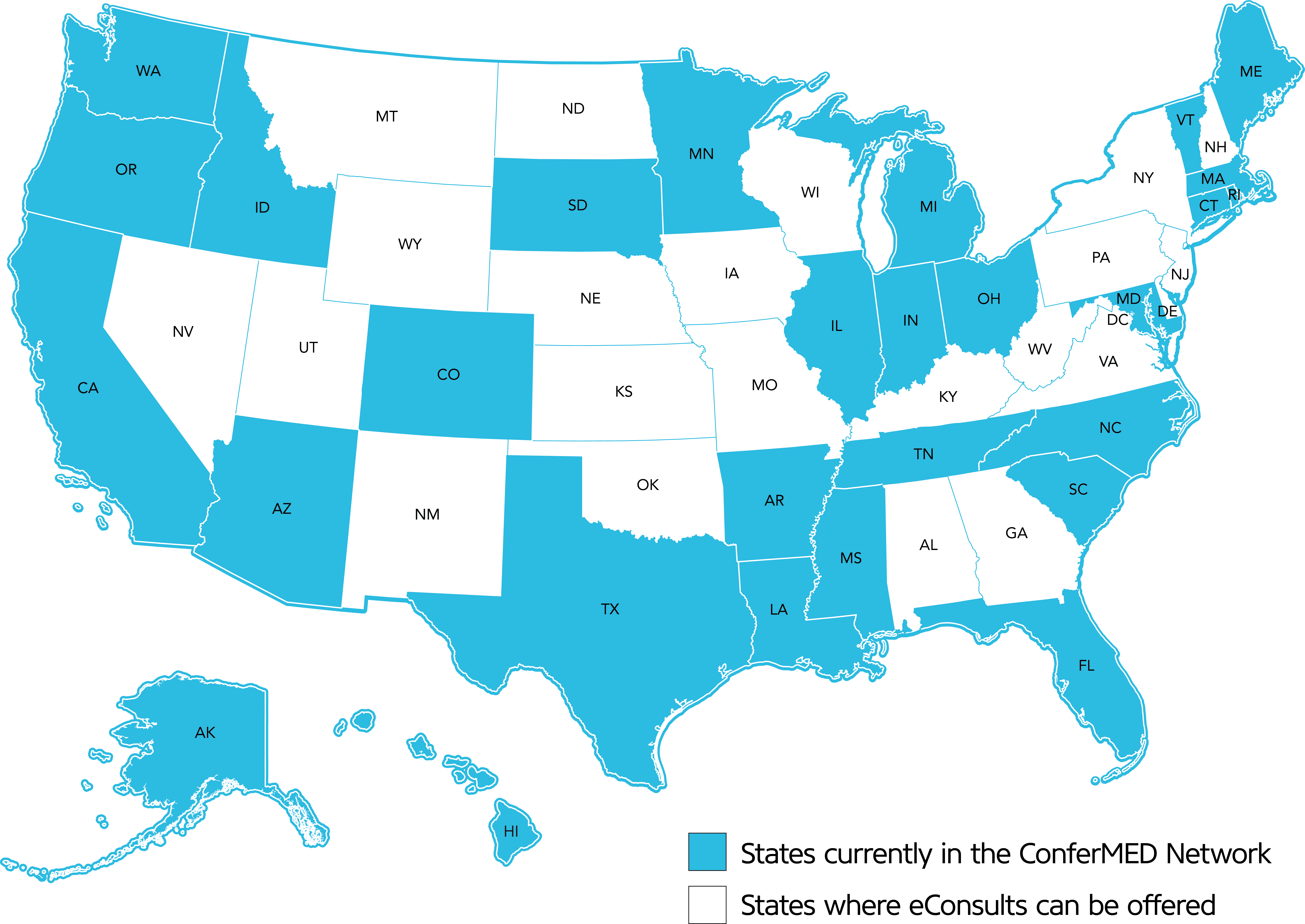 50-State eConsult capability
Nearly 300 specialists in 70+ specialties
Comprehensive quality assurance process
70-75% of eConsults prevent a F2F visit
Average response time of 17 hours
Over 115,000 consults nationwide
Over 3,500 PCP-users 
4.3 million eligible patients
18
[Speaker Notes: Maryann

Maryann to turn it back to Heather]
ConferMED Colorado Network of Specialist Reviewers
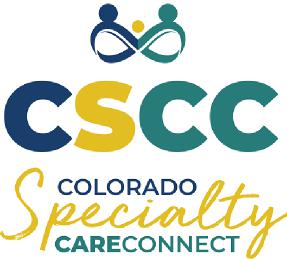 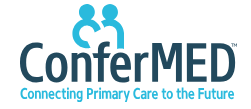 * Indicates Western Slope  Specialist
19
[Speaker Notes: Heather

Primary Care Providers can order eConsults for 14 specialties for Primary Care Providers to consult with. 37% of the specialist reviewers are local to Western Colorado.  We continue to grow this network to add additional specialist reviewers who can answer questions for adult and pediatric patients.]
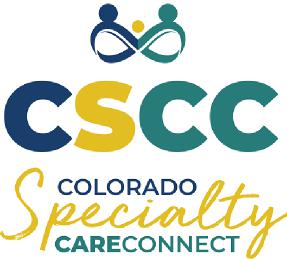 Specialist Reviewer Spotlight
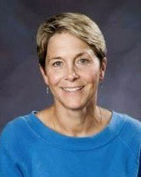 Carol Greenlee, MD, MACP, is board certified in internal medicine and in endocrinology with over 30 years’ experience in private practice. Dr. Greenlee graduated Summa Cum Laude from Miami University (Ohio) and with Highest Distinction from Indiana University School of Medicine. She did her internal medicine internship and residency at Ball Memorial Hospital in Muncie, IN before returning to IU Medical Center for her fellowship in endocrinology. 
Dr. Greenlee received NCQA recognition for Patient-Centered Specialty Care in 2014 and the Endocrine Society award for Outstanding Clinical Practitioner in 2016. Dr. Greenlee is faculty with the Diabetes ECHO program, which is designed to provide comprehensive information, resources, and expertise to HIS, tribal, and urban providers on integrating evidence-based treatment, management, and prevention of diabetes with culturally appropriate care.
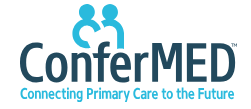 [Speaker Notes: to introduce Dr. Greenlee

One of the Endocrinology specialist reviewers, Dr. Greenlee, has been a proponent of eConsults to support improve access to care, reduce delay and fragmentation of care and enhance collaboration in care for our community. Dr. Greenlee joins us today to share a few thoughts about eConsults and her role as a specialist reviewer in ConferMED’s Colorado Network of Specialists.

Dr. Greenlee, I will turn it over to you. 

Some notes from Dr. Greenlee
Some of the things on my list for the first slot follow (but really want to hear what other specialists say and what you think needs to be emphasized):
I always look at specialty care as an extension of primary care and however we can support to meet the needs of the patient. 
Help reduce fragmentation of care 
Educational value 
Improve access/reduce delay for both the patient getting the eConsult help and for more complex patients (Help solve the more minor issues to open up clinic spots for patients with more complex issues (though I know many specialty care docs want to see the ‘easy’ cases to reduce their work burden))
Improve access to patients with Medicaid (many docs limit the % of patients with Medicaid that they see per month – I did not do that but many do – not sure should mention…..??)
Improve access for patients with barriers such as transportation, family issues (child care, etc.)

Dr Greenlee – turn it back over to Heather]
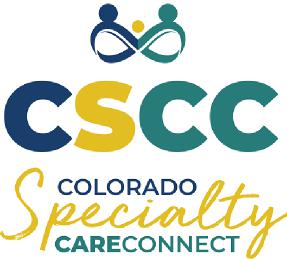 eConsults by Specialty1/1/23 – 9/30/23/23
n = 58
21
[Speaker Notes: Heather

Through September, eConsults have been ordered for 12 specialties with 30% of those consults being requested for Endocrinology. This is not surprising as we have very limited access to Endocrinology in Western Colorado. The breadth and depth of eConsults ordered by PCPs reinforces the need for a solution like Colorado Specialty CareConnect.]
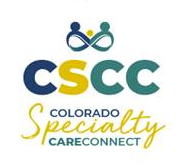 CSCC: Access the PlatformPowered by SNC and QHN
RMHP
Quality Health Networks
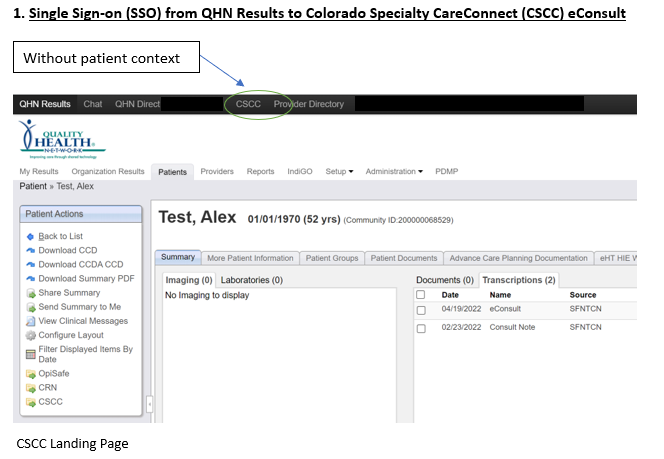 Safety Net Connect
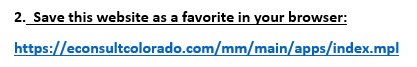 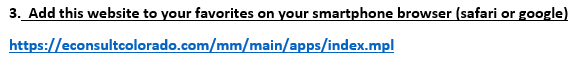 [Speaker Notes: Heather

So what does Colorado Specialty CareConnect look like and how easy is it for me to use? 
For practices connected to QHN, you will be able to access the platform through Single Sign on from QHN. For primary care providers this offers a way to order eConsults with minimal disruptions to your current workflow. Once trained, your profile is active and you are able to order eConsults by selecting CSCC in the black ribbon at the top of the QHN results tab.]
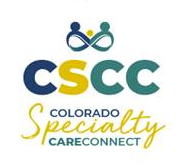 CSCC: Access the PlatformPowered by SNC and QHN
RMHP
Quality Health Networks
Move directly from QHN into Colorado Specialty CareConnect
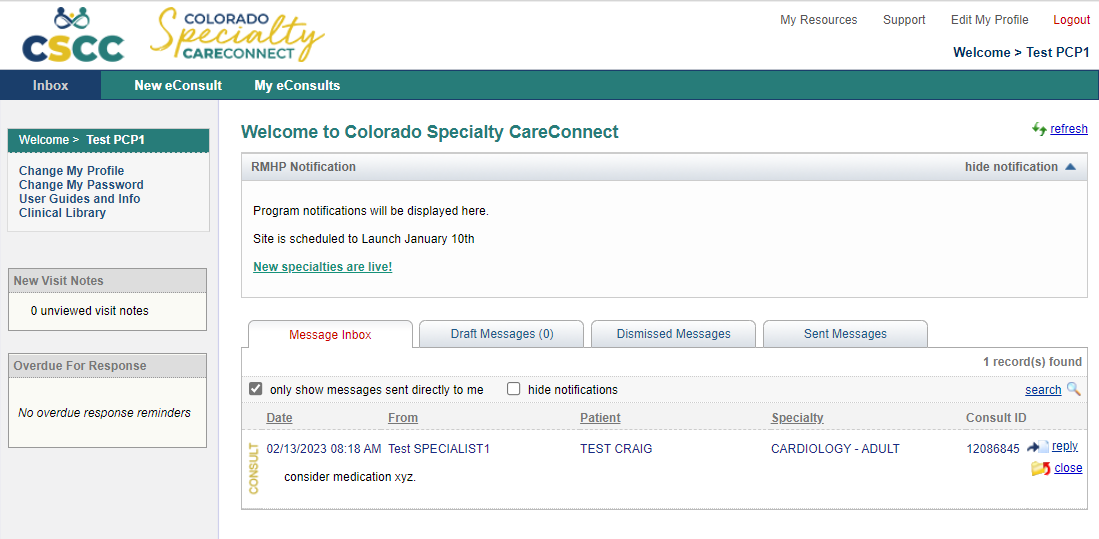 Safety Net Connect
[Speaker Notes: Heather

Moving directly from QHN into Colorado Specialty CareConnect takes you to your home screen. Colorado Specialty Care Connect is a HIPAA compliant platform, ensuring the safety of patients health information. The inbox is where you will receive guidance from the specialist reviewers to your eConsult questions. You can review past eConsults in the my eConsult section and to order a new eConsult, select new eConsults in the green ribbon at the top of the page.]
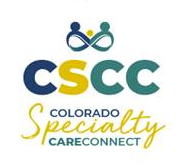 CSCC: Access the PlatformPowered by SNC and QHN
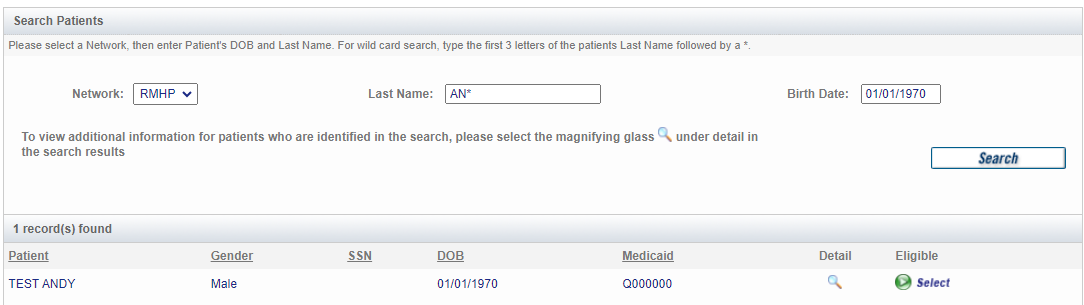 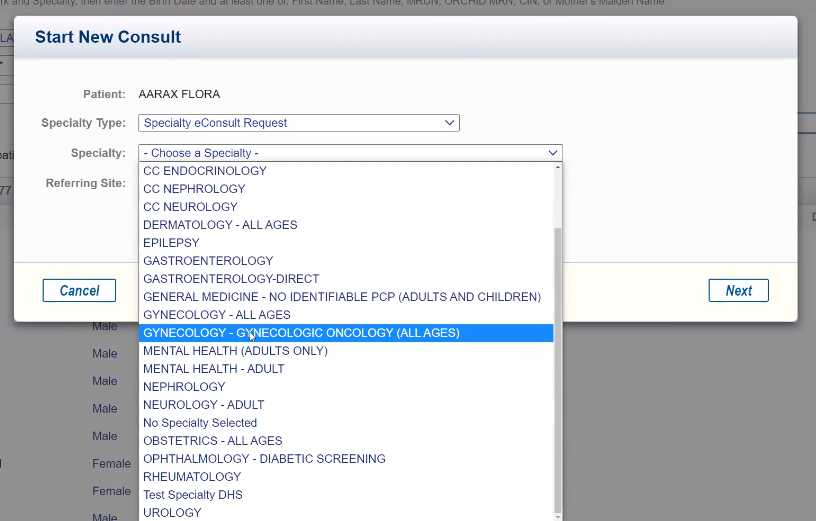 [Speaker Notes: Heather

RMHP sends eligibility criteria to the platform several times a week and PCPs only need to search for the patient by last name and date of birth. The PCP can then select the patient and order an eConsult for one of the 14 listed specialties.]
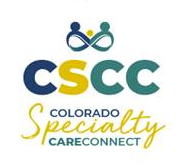 CSCC: Order an eConsult
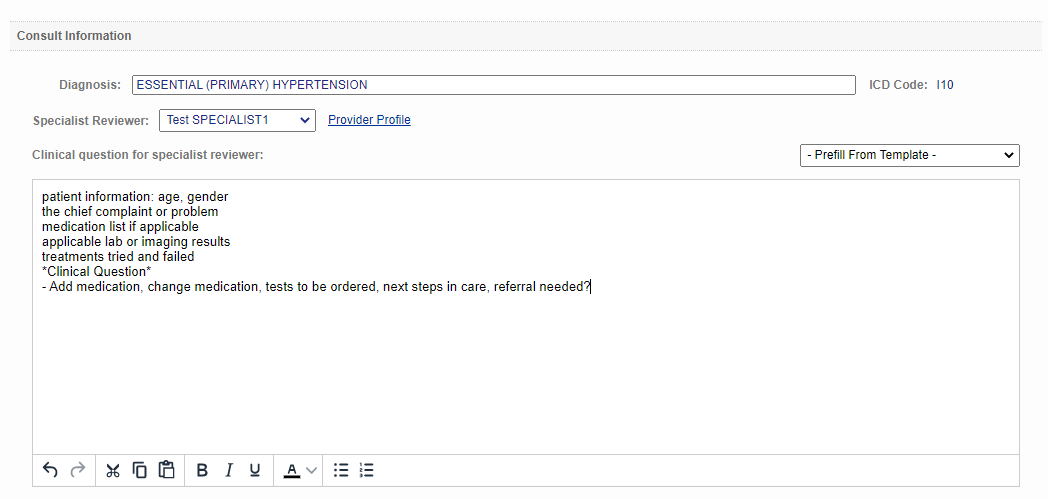 Ask your clinical question
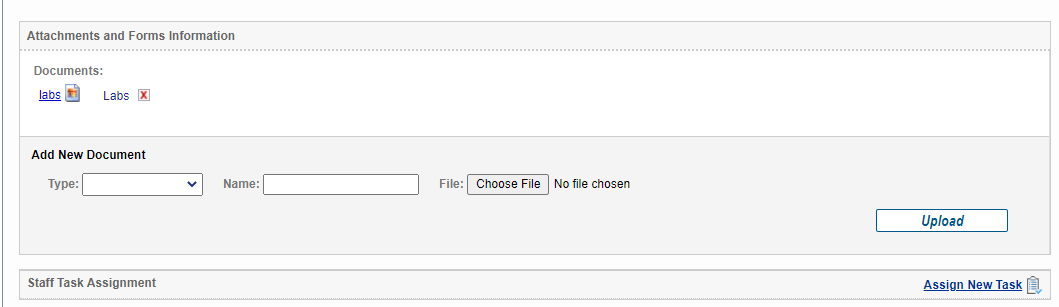 Upload supporting documentation if needed (labs, notes, etc.)
[Speaker Notes: Heather

This opens the eConsult request page
PCPs will use the dynamic ICD 10 search to select the diagnosis or suspected diagnosis and then compose their eConsult question. The information in the eConsult question will be similar to the information a PCP provides today during a telephone curbside consult .

In addition to the question, the PCP has an option to upload current lab results, past progress or applicable tests to better inform the specialist reviewer of the case.]
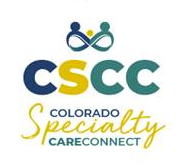 Billing documentation section removes barriers to bill for interprofessional consults(CPT 99452)
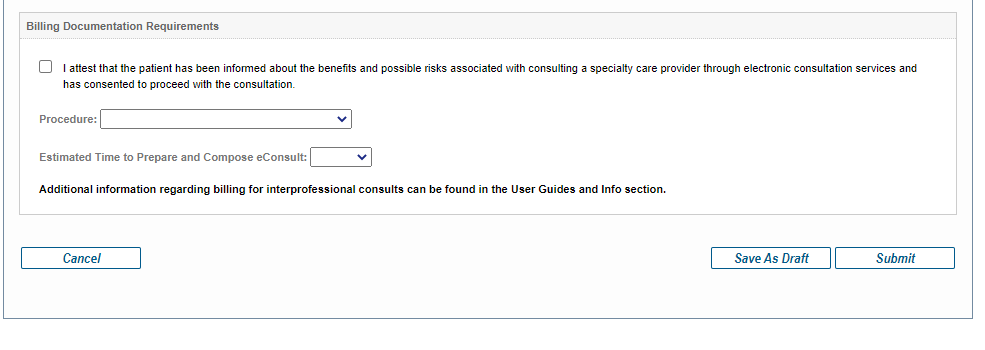 [Speaker Notes: Heather

We have included all of the billing documentation requirements in the body of the eConsult, increasing the confidence from your billers that all requirements have been met to bill a claim to Rocky Mountain Health Plans for interprofessional consults, CPT 99452. Reimbursement for this service will be based on your current contract with RMHP but will be no less than the 2023 Medicare Fee Schedule Rate of $36.28.

Once this is completed, the eConsult is submitted to the specialist for review.]
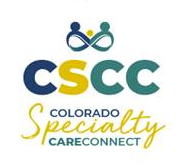 eConsult response received?close eConsult
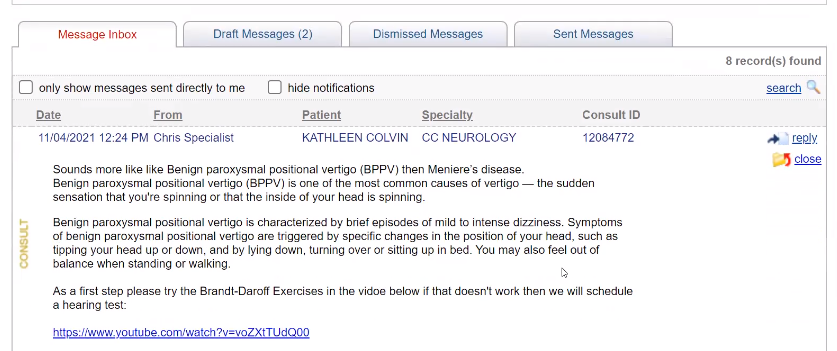 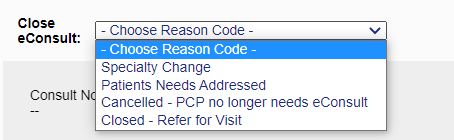 [Speaker Notes: Heather

The Specialist reviewer will respond to your inquiry within 24-48 hours and once he or she responds, you will be notified that you have a reply to your eConsult in your inbox. After reviewing the guidance the PCP can choose to respond (if further clarification is needed) or close the eConsult. 

Once the eConsult is closed the summary of the eConsult will be sent to QHN. The Summary can then be delivered to your EMR through your preferred method of delivery.]
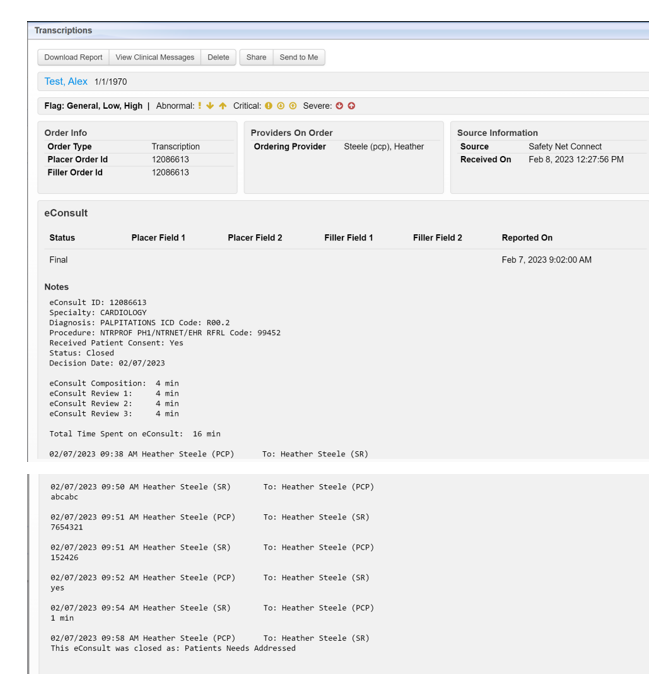 eConsult summary
Includes all billing documentation requirements needed to submit a claim for CPT 99452
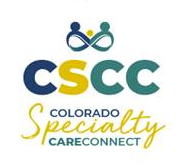 [Speaker Notes: Heather

The eConsult summary contains the dialogue between the PCP and the Specialist Reviewer, as well as all of the additional billing documentation requirements needed to submit a claim for interprofessional consults using CPT 99452.

Another value of the partnership with QHN, the eConsult summary can be delivered to your EMR through your bidirectional data flow with QHN and will also live in the patients record in QHN under the transcript section.]
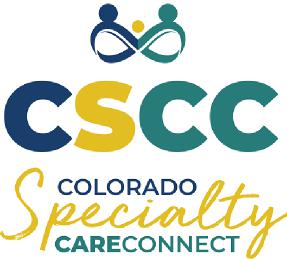 Colorado Specialty CareConnect eConsults closed by month 2023
n = 58
102 eConsults closed since launch of Colorado Specialty CareConnect
29
[Speaker Notes: Heather

It is really that simple to order, close and bill for an eConsult. To date, 11 Primary Care Practices and 34 unique providers have ordered at least 1 eConsult. Since January 58 eConsults have been closed and This month we surpassed 100 eConsults closed since Colorado Specialty CareConnect launched. This is a great milestone!]
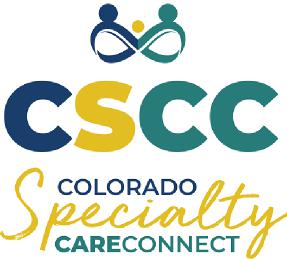 eConsult Close Reason1/1/23-9/30/23
n = 58
30
[Speaker Notes: Heather

Of the consults closed in 2023, 76% were closed as patients needs addressed. What this means is that the guidance provided by the specialist reviewer adequately answers the PCPs question and they can use this guidance in the next steps of care for their patient.]
Colorado Specialty CareConnect PCP Survey
20% response rate to survey
Would you recommend CSCC to your Primary Care Provider colleagues?
How would you rate your overall experience of CSCC?
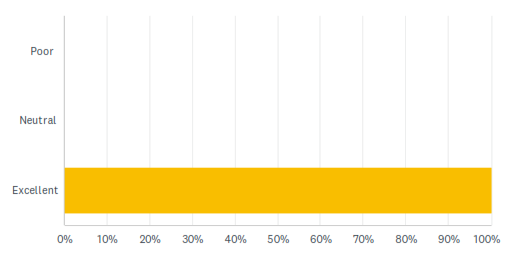 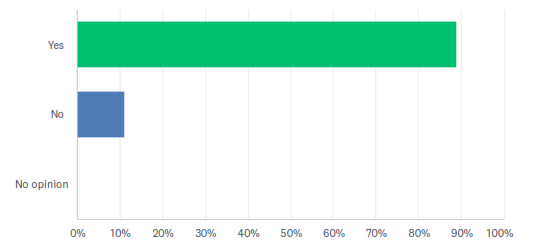 89%
11%
31
[Speaker Notes: Heather

In June we sent out a survey to Primary Care Providers to assess the ease and usefulness of Colorado Specialty CareConnect. 
100% of respondents rated their overall experience of Colorado Specialty Care Connect as EXCELLENT and 89% of providers would recommend this platform to their colleagues]
Colorado Specialty CareConnect PCP Survey
Did the eConsult response from your specialist reviewer enhance your knowledge of the specific condition in question?
How would you rate the quality of your response from the specialist reviewer?
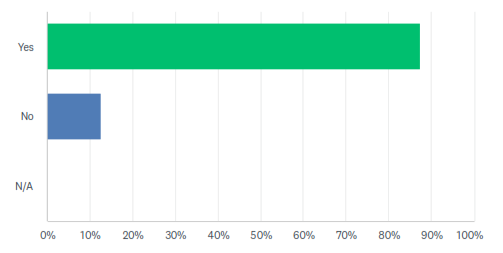 87.5%
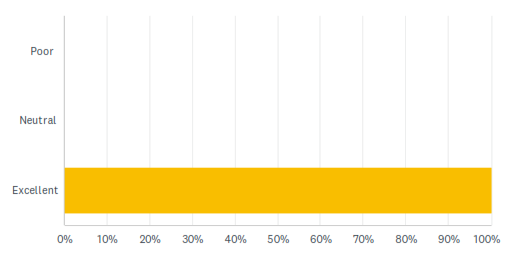 12.5%
32
[Speaker Notes: Heather

The clinical guidance received by the specialist reviewer was rated as excellent by 100% of respondents and 87.5% of PCPs reported that the eConsult response enhanced their knowledge of the specific condition in question.]
Colorado Specialty CareConnect PCP Survey
How long did it take for you to receive a response from the specialist reviewer?
Were you able to utilize the guidance provided by the specialist reviewer?
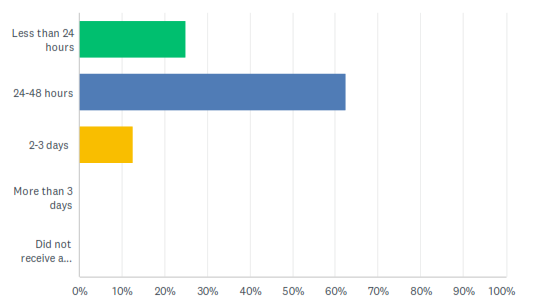 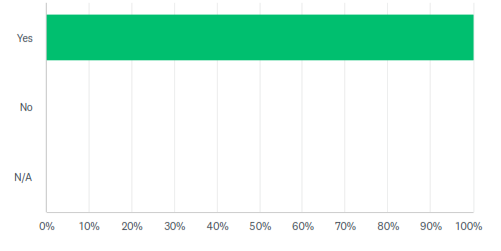 33
[Speaker Notes: Heather

The timing of the response from the specialist reviewer was within the parameters set by ConferMED and all of the providers reported they were able to utilize the guidance provided by the specialist reviewer.]
Case Study Discussion
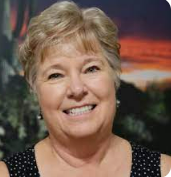 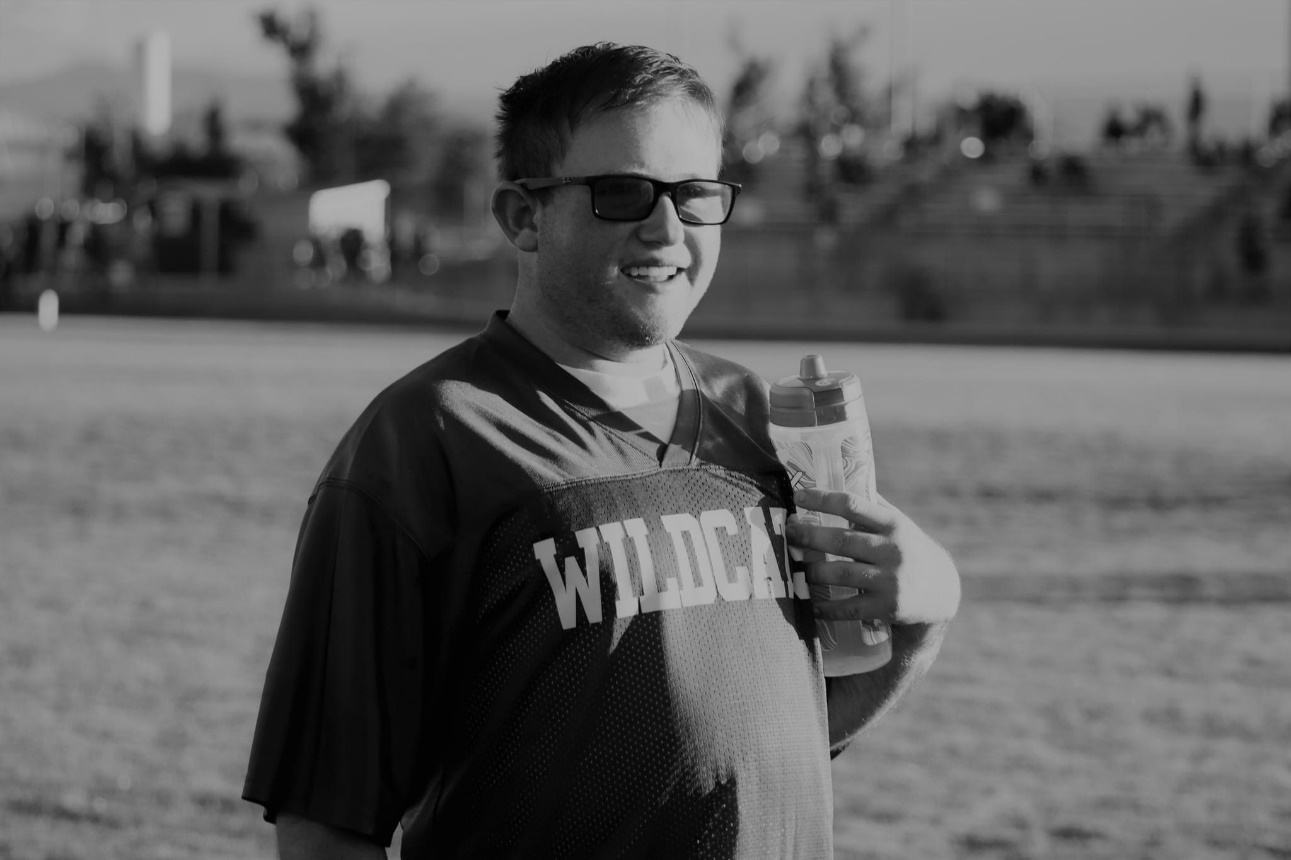 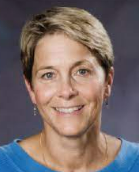 Cathie Hren, PA-C, CDE, Family Health West Primary Care
Dr. Carol Greenlee, MD, FACE, MACP
Endocrinology Specialist Reviewer
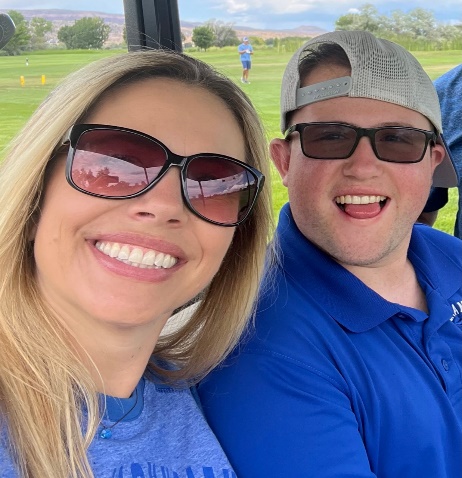 Jackson Steele, patient
Heather Steele, mother of patient
[Speaker Notes: Heather turn it over to Sherri Correy]
Case Study Endocrinology eConsult
17 yo male – Endocrinology eConsult
Complicated patient with genetic disorder 1p36deletion syndrome initially diagnosed with Type 1 diabetes but experiencing severe insulin resistance, metabolic syndrome with high c-peptide. Current A1c 8.6% averaging 200 units of insulin per day using an insulin pump.
Pt cannot swallow pills, Trulicity has been denied by insurance.
I would like your opinion on further testing on this pt. Should we check for an adrenal adenoma? or test his pituitary gland?
[Speaker Notes: Case Study discussion facilitated by Sherri]
Case Study Endocrinology eConsult
Dr. Greenlee – Endocrinology Specialist Reviewer, ConferMED Colorado Network of Specialists
Summary of eConsult response
I did note that the diagnosis for his diabetes ranges from uncomplicated type 1 diabetes (controlled) to type 1 diabetes with hyperglycemia to “other diabetes” (E13.9) with insulin resistance (E88.81). I would be sure to remove the diagnosis codes for Type 1 diabetes as he clearly does not have type 1 diabetes and use the E13.9 and E88.81 codes to request approval of the preferred GLP1RA or even tirzepatide and even request an appeal – if you need any of the information from the in-depth review I just did of his records to support this, let me know but I don’t think if they think the diagnosis is type 1 diabetes that they will approve the GLP1. RA.]
I also think/very strongly recommend that you should reach out to https://www.atypicaldiabetesnetwork.org/ (also called RADIANT, the rare and atypical diabetes network) for additional study of his condition.
From review of the notes, I do not see any suggestion of cortisol excess and he has continued to grow taller which often is impaired with cortisol excess. However, testing for cortisol excess is reasonable. When checking for Cushing’s Syndrome in general and for abnormal cortisol secretion from an adrenal adenoma in particular, a low-dose overnight Dex suppression test is a good screening test.
[Speaker Notes: Case study facilitated by Sherri]
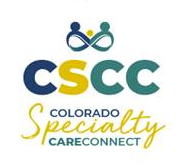 Do you ever have a question about a patient you wish a specialist would answer for you?
Colorado Specialty CareConnect (CSCC)
Advancing the curbside consult to improve care
Colorado Specialty CareConnect offers interprofessional guidance through eConsults for RMHP and Health First Colorado (RAE) Medicaid patients
Access platform through QHN Single Sign On (SSO)
Personalized training
Interprofessional guidance for 14 specialties
Quick response time from specialists
Documented summary of question and guidance
Quality Incentives for participation
Reimbursement for interprofessional eConsult
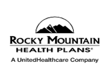 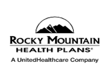 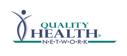 https://qualityhealthnetwork.org/colorado-specialty-care-connect-cscc/
[Speaker Notes: Turn back to Heather

In summary, if you ever had a question about a patient you wished a specialist would answer, look no further than Colorado Specialty CareConnect. It is an easy to access platform that offers a structured framework that advances the curbside consult to improve care. 

Your efforts are reimbursable through claims based billing as well as other quality participation incentives offered by Rocky Mountain Health Plans.]
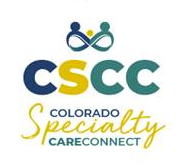 Colorado Specialty Care Connect eConsults
Call for Participation
Reach out to your Community Advisor at QHN
Cherie Schmitz – cschmitz@qualityhealthnetwork.org
Southern Region
Angela Rodriguez – arodriguez@qualityhealthnetwork.org
Mesa County – A-L
Wade Montgomery -wmontgomery@qualityhealthnetwork.org
Mesa County – M-Z
Sherri Corey – scorey@qualityhealthnetwork.org
Mountain Regions
[Speaker Notes: Heather

If you are interested in learning more or if you are ready to sign up for training, reach out to your community advisor at QHN  or put your contact information in the chat and we will reach out. 

Thank you so much for your time today!]
Thank You!
Questions?
qualityhealthnetwork.org